ATTENTIONPlease review slides before local use.Update information in red font with local assessment administration policies.
1
Colorado Measures of Academic SuccessTest Administrator Training forComputer-based Testing
Spring 2024
2
Welcome
Information presented in this training is current as of January 2024
These plans are subject to change
Any changes will be communicated to Superintendents and DACs as soon as possible
3
Topics
CMAS Administration Overview
Testing Schedule
Administration Policies and Testing Security
Tasks to Complete Before Testing
Tasks to Complete During Testing
Tasks to Complete After Testing
Resources and Support
4
CMAS Administration Overview
5
What is CMAS?
Colorado Measures of Academic Success (CMAS)
Colorado’s standards-based assessments designed to measure the Colorado Academic Standards (CAS)
English language arts/literacy (ELA)
Mathematics
Science
Social Studies*
Purposes
Indicate the degree to which students have mastered the expectations of the CAS in each content area at the end of the tested grade level
Results provide one measure of a student’s academic progress relative to the CAS
Districts and schools may use aggregated scores to monitor their programs’ effectiveness
CMAS Administrations
Science and social studies: 2013-14 was the 1st administration year
Math and ELA: 2014-15 was the 1st administration year
* Social studies assessments will not be administered in spring 2024
6
CMAS Development
Educators from across the state participate in CMAS development for every passage, simulation, and question on the CMAS assessments

Districts with educators who participated in CMAS development last year:
7
CMAS Development
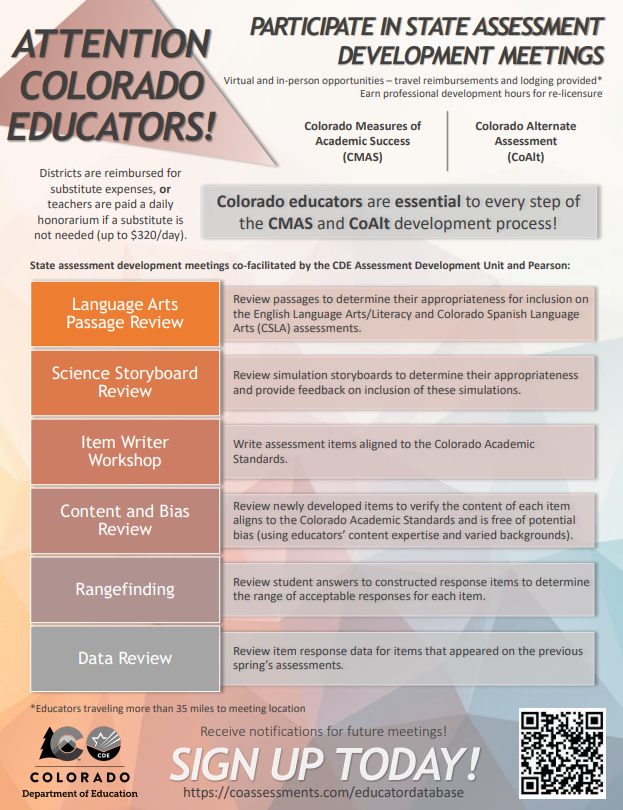 You can participate, too!
Sign up to be invited to educator committee development meetings: https://coassessments.com/educatordatabase/
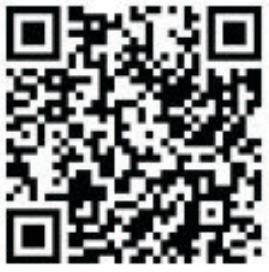 Meetings take place year-round, including summer
8
Annual Training Requirement
Everyone involved in CMAS administration must be trained each year
Includes Assessment Coordinators, Test Administrators, technology personnel, and any other school or district staff involved in administration
Assessment Coordinators are responsible for ensuring that all individuals involved in test administration and/or handling secure materials receive training and sign the CMAS and CoAlt Security Agreement
9
Acronyms
CBT – Computer-Based Testing
CDE – Colorado Department of Education - Assessment Unit
CMAS – Colorado Measures of Academic Success
CoAlt – Colorado Alternate
CSLA – Colorado Spanish Language Arts
DAC – District Assessment Coordinator
ELA – English Language Arts
ML – Multilingual Learner
PAnext – PearsonAccessnext
PBT – Paper-Based Testing
SAC – School Assessment Coordinator
TA – Test Administrator
TAM – Test Administrator Manual 
TTS – Text-to-Speech
UAR – Unique Accommodation Request
UI – User Interface (in PAnext)
10
Test Administrator Manual (TAM)
Test Administrators use TAMs for detailed instructions and general administration scripts to prepare for testing and administer tests in a standardized manner
Information in this presentation is found in the Spring 2024 CMAS Computer-based Testing Test Administrator Manual
Security measures, administration policies, and procedures identified in the TAM must be maintained
Refer to checklists in TAM for before, during, and after testing tasks
https://coassessments.com/manuals/ > CMAS Test Administrator Manuals and Spanish Scripts > Computer-based Testing TAM
Direct Link:
http://www.cde.state.co.us/assessment/cmas_cbt_tam
11
Spring 2024 CMAS Window
1CSLA is for eligible multilingual learners in grades 3 and 4 only
12
Testing Schedule
13
Spring 2024 CMAS Window
Insert the selected district testing window information
All testing in all districts must end on or before April 26, 2024
Returning materials
All secure computer-based testing materials (nonscorable) must be shipped back to Pearson with pick up by May 3, 2024
Districts need to create an internal return schedule to meet the May 3, 2024 deadline
14
Guidelines for Administration Time
*Testing time depends on grade level — refer to Unit Testing Times and Testing Multiple Groups at http://www.cde.state.co.us/assessment/cmas_utt_tmg
15
Guidelines for Administration Time
Once the unit testing time is met, the unit must end
A student may only be allowed an extended time accommodation if listed in his or her IEP, 504, or ML Plan
If all students complete testing before the unit testing time is met, the unit may be ended (no minimum testing time)
Test Administrators may not encourage students to finish any unit early
A student may be allowed an extended time accommodation only if listed in his or her IEP, 504 Plan, or ML Plan
Time-and-a-half is not included in unit testing time for any content area
16
Unit Testing Times: Grades 3-5
17
Unit Testing Times: Grades 6-8
18
Unit Testing Times: Grades 6-8 Math
Refer to the Calculator Policy at http://www.cde.state.co.us/assessment/cmas_calculator_policy
19
Unit Testing Times: Grade 11
20
Guidelines for Administration Time
Add the unit testing time to the start time to determine the stop time
Unit Timing Tables appear at the beginning of the SAY directions in Test Administrator Manuals
Triple check this! Miscalculation of unit testing time will result in misadministration and invalidation or suppression of student test scores
Provide the entire amount of unit testing time (refer to Unit Timing Guide in Appendix B for timing calculation assistance)
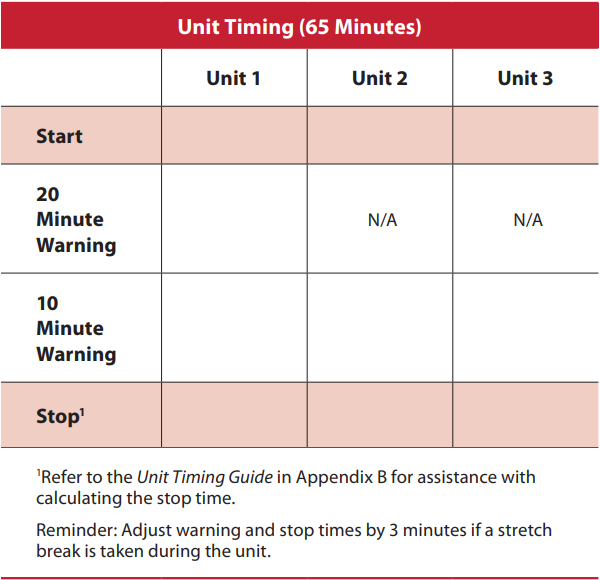 Example: Grades 6-8 Math
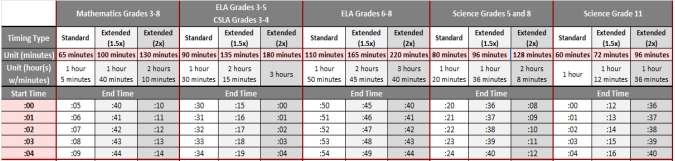 21
Administration Policies and Test Security
22
Active Administration
Maintain standardization of the assessments:
Ensure students have all necessary materials for each unit
Ensure a standardized testing environment
Follow all directions and scripts exactly as written
Move throughout the room during testing
Re-read and clarify TAM “SAY” directions (general administration directions read aloud to all students from the TAM) to students when asked 
Use proximity to keep students on task
Use “continue working” script from TAM for off-task students
23
Prohibited Activities
Test Administrators may not engage in activities that impact validity, reliability, or fairness of the tests:
Provide feedback or coach students
Clarify test questions
Read passages, sources, or test questions to students*
Answer content related questions
Interfere with the students’ demonstration of skills
Interact with students in any way that would impact student responses
Allow students to communicate with each other in any way, or use prohibited materials
Engage in other tasks during test sessions
Actively read or view assessment items or content before, during, or after testing*
Actively read, view, score (formally or informally), or comment on student responses*
Leave test materials unsecured
Discuss or disclose test content through verbal exchange, email, social media, or any form of communication
Download any part of the assessments*
*Except as part of specific accommodations
24
Guidelines for Breaks
Between units, scheduled breaks may occur
Students may not have access to cell phones during scheduled breaks






During each unit, a short “stand-and-stretch” break is permitted at the discretion of the Test Administrator
Time stops for the unit, but only for up to 3 minutes

Restroom breaks during testing do not stop the clock
25
Make-Up Testing
Students who are absent, become ill, or who can no longer test because of classroom or school interruptions during originally scheduled units participate in make-up testing
Students are not allowed to return to any completed portion of a unit
Test security and administration protocols apply
All units for all content areas must be administered in sequential order, including for make-up testing
NOTE: It is a misadministration to administer units out of order.
26
Guidelines for Administration
After students finish each unit, individual students are to… 
TAM Option 1: Read/sit quietly? (cannot use any electronic reading devices)
TAM Option 2: Leave and go to a location outside of the testing environment?

What are Test Administrators to do when all students have completed a unit?

School site considerations if releasing students to an outside location:
Where will they go?
To whom will students be released?
27
Guidelines for Administration
Optional Text in “SAY” Directions
Read the following script option regarding allowable activities if students finish early (Identify which of these options the district will allow)




Scratch paper option in ELA and science “SAY” directions
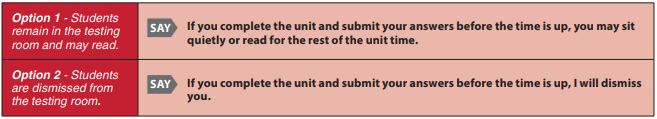 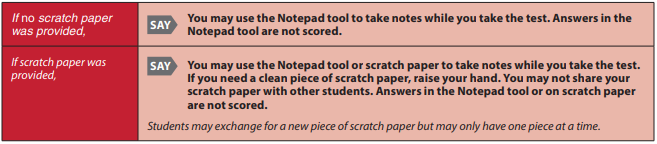 28
For Unique Accommodation Requests, students must have an active IEP or 504 and receive CDE approval
UARs
Students must have an active IEP/504/MLP
Accommodations
May include students with active IEP/504/MLP (but not required)
Accessibility Features
Administrative Considerations
Procedures Manual Section 6.0 http://www.cde.state.co.us/assessment/cmas_coalt_proceduresmanual_section6
All Students
Administrative Considerations
Changes to the conditions of testing that are available to any student who may benefit:
Adaptive and specialized equipment or furniture
Frequent breaks (do not stop the clock)
Noise buffers/headphones 
Small group testing
Specified, separate, or alternate area or seating
Time of day

Administrative considerations are available as long as test security is not compromised and testing environment requirements are met.
30
Accessibility Features
Accessibility features are available to all students to increase the accessibility of the assessments
The following accessibility features must be identified in the SR/PNP in advance by an assessment coordinator or sensitive data personnel, otherwise they will not be available to a student during testing:
Auditory Presentation: Text-To-Speech for Math and Science
Enlarged Pointer
The following accessibility features can be identified in the SR/PNP in advance, but a student can still access them during testing if they are not:
Color Contrast
Zoom Percentage
While accessibility features are available to any student, they may not be appropriate for all students. Students should use similar access strategies during instruction.
31
Accommodations
Assessment accommodations are changes made to assessment procedures that provide a student with access to comprehensible information and an equal opportunity to demonstrate knowledge and skills without affecting the reliability or validity of the assessment
Available to students who have IEP, 504, or multilingual learner (ML) plans, based on the plan’s documented need for the accommodation(s)
Accommodations should not provide an unfair advantage to any student
Providing an accommodation for the sole purpose of increasing test scores is not ethical
32
Unique Accommodation Requests (UARs)
A very limited number of students who meet specific criteria may qualify for use of unique accommodations 
These accommodations might impact the construct measured by the assessment; additional documentation is required
CDE Assessment Division approval is required for use of unique accommodations
There must be a direct connection between the student’s disability and the ability to access the assessment, which is used to determine qualification
UARs were due to CDE by December 15
An approved UAR is required for:
Calculation device on the non-calculator portions of the math assessment
Scribe on constructed response questions of the ELA or CSLA assessment
Any accommodation not listed in the Procedures Manual Section 6.0




Reminder: Number lines are not allowed
33
Reminders
Any modification of the assessment fundamentally changes the assessment’s intended measure and, therefore, is a misadministration resulting in an invalid score
Auditory/signed presentation of the ELA or CSLA assessment (i.e., text-to-speech, oral script, signed presentation) is a modification
The 2020 Colorado Academic Standards (CAS) expect students to read (decode a printed or tactile code) and comprehend (make meaning of) literary and informational texts independently and proficiently. In accordance with the full implementation of the 2020 Reading, Writing, and Communicating CAS, CMAS will mirror the standards’ expectation that students combine their phonemic awareness, phonics, vocabulary, and text comprehension reading skills to demonstrate mastery of the 2020 CAS independent reading expectations.
Providing an auditory or signed presentation of printed or brailled text changes the assessment’s focus from reading and comprehension of text to listening and comprehension of text. As such, both presentations are considered modifications.
For additional details, refer to the FAQ document at https://www.cde.state.co.us/assessment/elapolicyqa
34
Emergency Accommodation
A case where a student needs a new accommodation immediately due to unforeseen circumstances 
Cases could include students who have a recently-fractured limb (e.g., arm, wrist, or shoulder); whose only pair of eyeglasses have broken; or a student returning from a serious or prolonged illness or injury 

Contact the SAC so the Emergency Accommodation Form (Procedures Manual Appendix G) can be completed, and the appropriate steps can be taken to provide the accommodation
35
CSLA Accommodated Form
Colorado Spanish Language Arts (CSLA) is a paper/pencil language arts accommodated form
Available for eligible 3rd and 4th grade students who are multilingual learners
Administered in place of ELA
These students may need to take the math assessment in Spanish
36
Accessibility Features and Accommodations
If administering the following accessibility features or accommodations, ensure training is received this school year:  

Auditory/Signed Presentation (Auditory/Signer Script and Text-to-Speech)
Math and science
English Text-to-Speech – accessibility feature
Spanish Text-to-Speech – accessibility feature
Script only for translation into a language other than English or Spanish, including signed presentation – accommodation
Scribe
ELA constructed response – unique accommodation requiring a CDE-approved UAR
ELA selected response – accommodation
Math and science – accommodation
37
Transcription Guidelines
CBT Transcription
Requires presence of at least two individuals during transcription of student responses 
One person to transcribe
One person to verify the transcription
Transcribe the student’s responses verbatim into TestNav
After transcription, shred any responses printed from an assistive technology device
Complete the Secure Data Removal form (Procedures Manual Appendix G)
Refer to the Transcription Guidelines in Section 6.1.6 in the Procedures Manual
https://www.cde.state.co.us/assessment/cmas_coalt_proceduresmanual_section6#page=37
38
Transcription Guidelines
For CBT transcription, complete the following steps:
Student:
Responds to constructed response (CR) questions on their assistive device
Student may respond to selected response items in TestNav
Note: Device with saved responses must remain secure until student responses are transcribed and removed 
Exits the test, but the student must not submit the unit
Test Administrators transcribe student responses to CR questions into TestNav before administering the next unit
Transcriber:
Resumes the student’s test in PAnext
Logs-in as the student and transcribes the CR responses
Submits responses for the transcribed unit
Student continues testing in the next unit
Note: Because units cannot be administered out of order, transcription must take place before the student can take the next unit
39
Technology for Medical Monitoring
Students who use a phone, tablet, or other device to monitor a medical condition may have the device in the testing room
Documentation of medical necessity must be kept at the school and district
Follow the district’s plan for use of these devices:
Where the device is located and who has control of the device
If the student has control, the device must be visible at all times and may not be used for any other purpose
Procedures for if/when the device alerts and what action is necessary
If the student must leave the testing environment, follow procedures in the TAM for students who become ill
40
Chain of Custody
Document any movement of secure materials before, during, and after testing
Sign/complete the chain-of-custody form when checking materials out/in
Receive materials (e.g., scratch paper, auditory/signed presentation script for translation, Student Testing Tickets) from SAC only on the day of testing
Receive only the content area and grade level being assessed at that time
At the end of the testing session, return all materials to the designated secure location
Materials must not be stored in classrooms
41
Maintaining Security of the Assessments
All test materials must be secured while in the Test Administrator’s possession
No duplication of secure materials is permissible
No cell phones or other communication, reproduction or recording devices are allowed during test sessions unless required for accessibility
Students should be aware that cell phones or other electronic devices are prohibited. Students who are found with electronic devices in their possession during testing (including if they have finished testing but other students have not) or during a break may lead to the invalidation of not only their test, but to the invalidation of others’ tests as well.
All individuals are strictly prohibited from taking photos of TestNav screens and all secure test materials
42
Test Materials Security
CBT Secure
Non-Secure
Student Testing Tickets
Rosters printed from PAnext with student information
Auditory/signed presentation scripts
Visual description documents
Used scratch paper
Any student work/responses (e.g., printed from AT device)
Printed math reference sheets and grade 11 science periodic tables just prior to testing
If written on during testing these cannot be reused
Test Administrator Manuals (TAM)
Procedures Manual
Unused scratch paper
Math reference sheets and grade 11 science periodic tables if not written on
Additional copies of the following can be printed from:
Math reference sheets https://coassessments.com/practice-resources/math/
Periodic tables https://coassessments.com/practice-resources/science/
43
Headphones
Required for use with text-to-speech forms
Students must wear headphones if they are in a room with other students
Students must test separately if they are unable to wear headphones
Bluetooth headphones are not compatible with TestNav
Available for use as noise buffers
Note: CMAS assessments do not contain audio unless TTS is assigned
44
Test Environment
The testing environment must:
Be adequately lit, quiet, free of distractions, and heated or cooled
Provide an adequate writing surface (for scratch paper)
Be free of electronic devices and music
“Do Not Disturb/Only Authorized Personnel Allowed” sign (TAM Appendix B) must be placed on the door during test sessions
Display unit testing time for students:
Note: Triple check unit testing time and stop time calculation
45
Test Environment
Prohibited Materials
All cell phones 
Exception: Test Administrator may have a cell phone for emergency use ONLY, but the ringer must be turned off
Exception: Student medical monitoring devices
Electronic devices including, but not limited to: 
E-readers 
Personal document scanners
Electronic pens
Smartwatches
iPods, MP3 players, or other music players
Instructional aids relevant to content being assessed
Reference books (exception: word-to-word dictionaries for ML)
No food or drinks are allowed on desks or near test materials
46
Test Environment
The testing environment must be free of any content related posters or aids that may suggest possible answers to students
Posters that do not include content specific definitions, content related processes, or solutions may remain on the wall
Prohibited visual aids in the test environment must be removed or covered
Number lines
Word walls
Steps for solving math equations
Maps
Charts 
Models 
Any content related materials 
Any resource that defines, explains, or illustrates terminology or concepts
General Rule: When in doubt, cover it.
47
Test Environment
Student-to-Test Administrator ratio must not exceed 30-to-1
Test Administrator must be able to actively monitor the space within the physical testing environment
Consider room configuration
Make special considerations for large testing environments or environments with complicated configurations
Test Administrators must:
Actively proctor
Remain attentive and in the room during the entire testing unit
Circulate throughout the room during the test
Should be able to see students working, not student work
48
Test Environment
Room Configuration
Students should not be able to see each other’s work from a normal testing position

Consider the following seating configurations to maintain test security: 
Seat students in every other seat (useful in a computer lab setup)
Arrange monitors back-to-back
Seat students back-to-back
Seat students in a semicircle (useful for schools using laptops)
Seat students in widely spaced rows or in every other row (appropriate for a classroom setup)

Dividing screens or other privacy materials may be used if students cannot be placed far enough away from each other
49
Test Environment
Testing Different Grades Together
If the unit testing time and directions are the same, different grades can be administered in the same room
A separate testing environment is needed for: 
PBT and CBT (administration SAY directions and materials are different)
ELA and math (unit testing times and SAY directions are different)
Directions read aloud in a language other than English
English tests and Spanish accommodated forms
Science and ELA/math (testing times and SAY directions are different)
Grade 11 science and grade 5/8 science (different unit times)
Math grades 3-5 and math grades 6-8 (different SAY directions)
Math grades 6-8 unit 1 and math grades 6-8 units 2 and 3 (different SAY directions)
http://www.cde.state.co.us/assessment/cmas_utt_tmg
50
Unauthorized Visitors and the Media
Only students, Test Administrators, and authorized school, district, state personnel, or state-sanctioned test monitors may be in testing areas during administration

Media are not allowed to have access to the tests before, during, or after test administration, or take pictures or video of testing materials or testing students

Parents are not allowed in the testing room with their child
51
Security Breaches
Reporting Testing Irregularities and Security Breaches:

All instances of testing irregularities and security breaches must be immediately reported to the SAC, and subsequently, the DAC
Should a testing irregularity or security breach occur, be prepared to provide a written statement of the incident to the SAC
52
Safety Threats and Severe Weather
Know the Plan for Safety Threats and Severe Weather:

Note the time of the disruption and time remaining in unit
Secure test materials as specified in the School Security Plan
Upon return, prepare students for the continuation of the unit and resume tests 
Document the situation in writing (report a testing irregularity or security breach to the SAC)
53
Before Testing
54
Student Readiness
Student practice resources are available on http://coassessments.com
Colorado Practice Resources (CPRs) for computer-based and paper-based; available in English and Spanish
CPR Guides - include scoring information (e.g., answer keys and rubrics)
TestNav tutorials with a walk through of various tools and item types
During testing, Test Administrators cannot help students with TestNav navigation
May not help with how to answer a question
May not show how to go to the next question or use the review screen
May not assist with drag and drop or other technology enhanced items
Strongly recommend students are provided access to CPRs prior to testing
Includes forms with accessibility features and accommodations
55
Student Readiness
Additional ways to access CBT CPRs:

TestNav App
Navigate to “Colorado” sign in page
Select “Practice Tests” link





PAnext Training Center
Requires login from student testing ticket
Secure practice sessions must be setup in advance
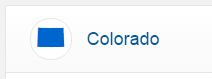 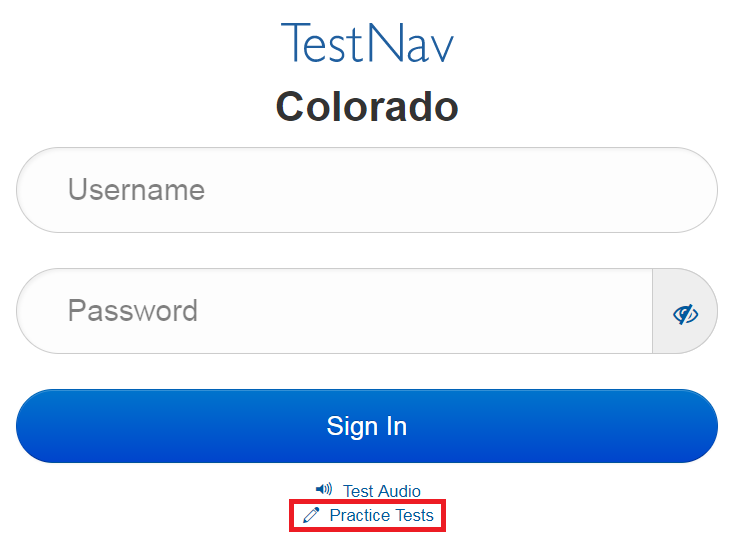 56
Student Readiness
App based CBT CPRs:
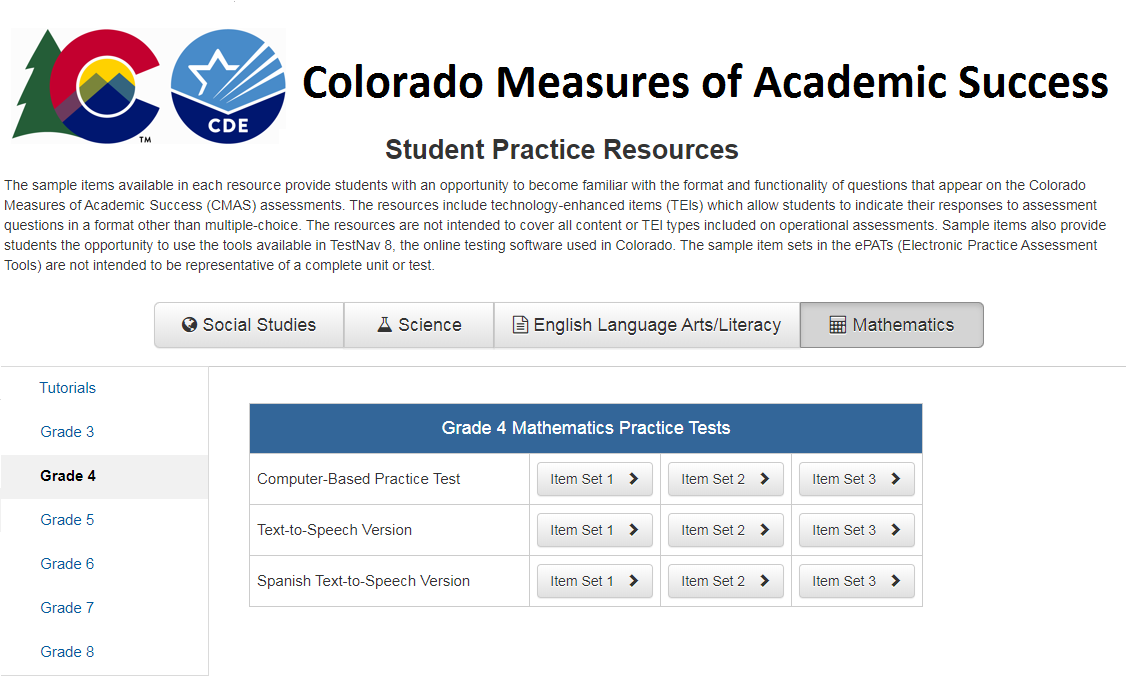 57
Accommodations and Accessibility Features
To prepare for providing accommodations:
Administer the accommodated student practice resources to students
https://coassessments.com/practice-resources/ 
Review resources:
Section 6.0 in the Spring 2024 CMAS and CoAlt Procedures Manual https://www.cde.state.co.us/assessment/cmas_coalt_proceduresmanual_section6  
CMAS Accessibility Features and Accommodations Trainings http://www.cde.state.co.us/assessment/training-accommodations 
Auditory/signed presentation scripts – supervised early access to script for rehearsal, if applicable
Confirm students with accommodations are testing in an appropriate environment
On the “Students in Session” screen in PAnext, confirm the student has the correct form marker displayed on the screen (e.g., TTS, SPA TTS, AT)
58
Form Assignment Markers in PAnext
A marker appears next to a SASID on the Students in Session screen if a form-dependent accommodation/accessibility feature was identified for the student on the Manage Student Tests screen or through an SR/PNP import
TTS
SPA
SPA
TTS
AT
If a student should have one of these forms and the marker is not seen, do not let the student sign into TestNav! Immediately contact the SAC.
59
Form Assignment Markers on Testing Ticket
A marker appears next to a SASID on a student’s testing ticket if they were assigned a TTS or Auditory/Signer Script form
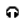 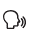 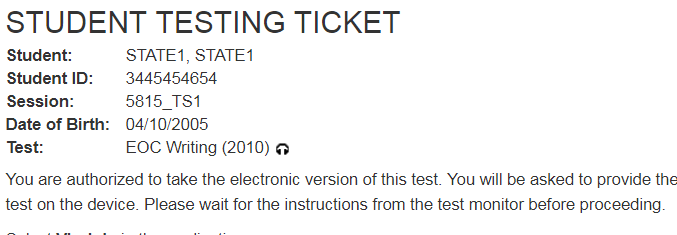 60
Test Administrator Access to Materials
Test Administrator access to test materials is only available on the day of testing
Check materials out using school chain-of-custody form
Administer assessment
Check materials in using school chain-of-custody form
There are early access exceptions for some accommodations
See accommodations training information
Secure test materials must:
Not be removed from the school’s campus
Never be left unattended
Be secure while in the Test Administrator’s possession
61
Tasks to Complete Before Testing
At least one week before testing:
Review the Test Administrator Manual and attend training to understand policies and instructions for the spring 2024 test administration
Sign the CMAS and CoAlt Security Agreement form
Prepare to administer accommodated tests, if necessary
Ensure PAnext can be accessed
Optional: Administer the Colorado Practice Resources (CPRs)
https://coassessments.com/practice-resources/
62
Tasks to Complete Before Testing
One day before testing:
Prepare the testing environment
Ensure the spring 2024 administration instructions (TAM) are available
Know what, when, and where testing will take place
Arrange for school-supplied materials (e.g., scratch paper, calculators)
63
Session Management in PearsonAccessnext
Overview of Managing and Monitoring Test Sessions in PAnext
Log into PAnext
Locate and start test session(s)
Unlock/lock unit
Students log in to TestNav
Understand the testing status indicators
Manage test interruptions and Resume student tests, as needed
Verify units are in Completed status
Stop test sessions only after all units are completed
Information on how to complete these activities is found in the PAnext Training Modules
https://coassessments.com/training-mods/ > PearsonAccessnext Trainings
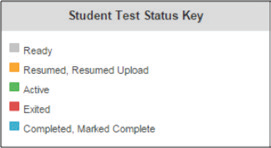 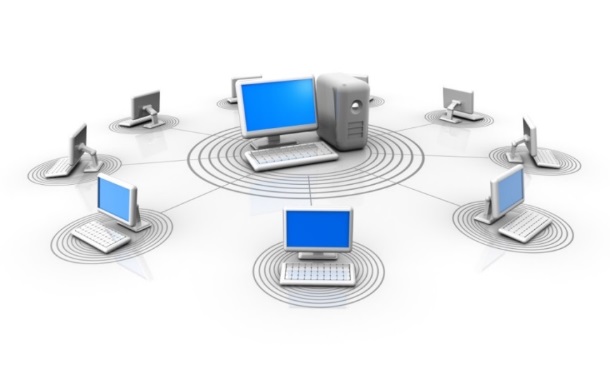 64
Start a Session and Unlock Units
https://youtu.be/EZqhepwDeRk
65
Starting Test Sessions
Start Test Session in PAnext
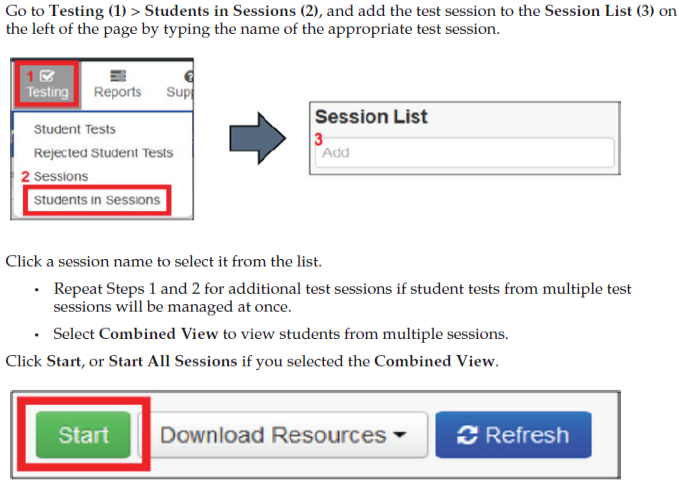 If the Start button is not available, contact the SAC to have the test session Prepared (only SACs and DACs can prepare test sessions)
66
Unlocking Test Units
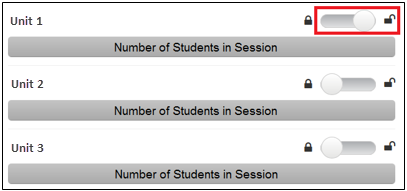 Only one unit can be unlocked at one time for a student
Students who are taking make-up units can be unlocked individually
Units must be administered in sequential order – out of order testing is a misadministration
67
During Testing
68
Maintain Test Security
Administer test sessions properly and securely according to protocol
Refer to training and TAM
Administer all tests 
Focus full attention on the testing environment at all times during testing
Ensure students do not participate in any prohibited activities
Do not provide students with assistance that could impact answers
Follow proper test security procedures for providing accessibility features or accommodations
Follow chain-of-custody requirements to return all test materials after testing
69
Tasks to Complete the Day of Testing
The following icon appears in the “SAY” directions when materials are to be distributed:
On the Day of Testing:
Receive test materials
Headphones required for students using TTS
Required materials for each test are listed in the TAM
Manage test sessions in PAnext
Read the appropriate “SAY” directions from the TAM
Distribute test materials to students
Help students log in to TestNav
Keep/monitor time
Supervise and monitor test activity
Provide three-minute stand and stretch break, if applicable
Report testing irregularities or security breaches to SAC
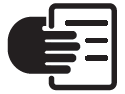 70
Supported Apps
The following TestNav apps can be used for testing:
Desktop
Chromebook
iPad
Browser-based testing is not supported.
71
Identify Student Testing Device on Student Testing Ticket
Strongly suggest identifying the device on which the student tests. Use the same device each day of testing for a content area. For example, the student tests all ELA units on device #11, but math could be taken on a different device.
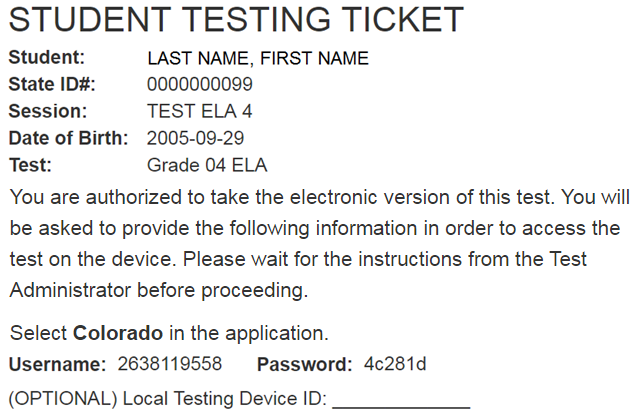 72
Interruptions During Testing
If there is an interruption to testing, including if a student becomes ill, the student should:
Select the button next to their name displayed in the top right corner of the screen
Choose the option Sign out of TestNav; then select Save and Return Later on the Exit Test screen
The test will close on the student’s device and the student will be listed in Exited status on the Students in Sessions screen
A Test Administrator must Resume the student’s test before the student can continue with the same test
If a student exits TestNav (either unintentionally or intentionally) before completing a test unit:
Verify TestNav shut down on the student’s device
Resume the student’s test in PAnext
The student’s test will resume from the point at which the test was interrupted
The system will upload any test responses that the student entered after the interruption if resumed on the same testing device
73
Resume a Test
https://youtu.be/Ta_o2nwwSNQ
74
Interruptions During Testing
To resume* units in PAnext, take the following steps on the Test Administrator’s device
From the Students in Session screen, use one of two options:
Resume a small number of students:
Select the drop-down arrow next to the student’s unit status; select Resume or Resume Upload.
If TestNav is shut down on the student device and the unit status is:
Exited, select Resume
Active, select Resume Upload
Resume several student tests at the same time:
Select the checkbox next to the student(s) whose unit status needs to be updated 
Open the task list, select Resume Student Tests, and click Start
Select the checkbox next to the unit that is to be resumed for the student(s); click Resume
*A unit cannot be resumed if it is Resumed, Marked Complete, or Completed
NOTE: Units only go into Completed status if the student selects the green Yes, Submit Final Answers button on the Test Submit Warning screen. Units will not be unsubmitted for students who take this action prematurely.
75
Math Units with Two Sections
This icon appears by calculator references in the “SAY” directions.
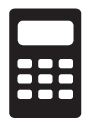 Unit 1 for Math Grades 6, 7, and 8 contains two sections:
Unit 1 Section 1 = non-calculator
Unit 1 Section 2 = calculator
Both sections must be completed during Unit 1 testing time
Math Grades 6-8 - 65 minute unit testing time
When 20 minutes remain in the unit, there is a reminder in the “SAY” directions
If requested, distribute calculators after students submit the first section 
Multi-section units only:
At the end of the first section, the following screen appears: 
Test Administrators may look at this screen and tell the student to submit this section to continue into the Calculator section of this unit  

The second End of Unit screen reads End of Unit 1: Calculator Section - students submit final answers from this screen
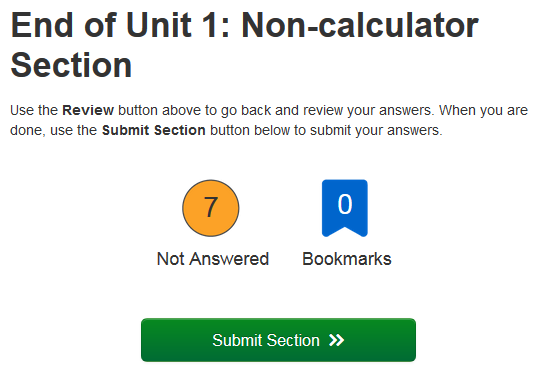 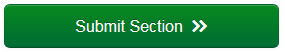 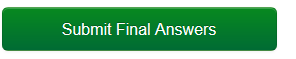 76
Student Submits Test
Once a student goes through the multi-step process to submit their answers for a unit, that unit is complete and will not be re-opened.

Steps the student must take to move a unit into Completed status:
Use navigation arrows through the last question or select the Review button and scroll to the bottom of the drop-down menu and select the End of Section option
Select Submit Final Answers on the End of Section screen
Confirm Yes, Submit Final Answers on the Test Submit Warning screen
A message appears on the screen: Sign out complete. Thank you for using TestNav.
Units only go into Completed status if the student selects the green Yes, Submit Final Answers button on the Test Submit Warning screen.
77
Verify Answers are Submitted
At the end of each unit, verify in PAnext that all students who just completed testing show a unit status of Completed in the unit column on the Students in Session screen

If any students are in Exited status, they did not submit their final answers before signing out of TestNav
Resume the student’s test through PAnext
Have the student use their Student Testing Ticket to sign into TestNav on the same device they used to test
The student should then go through the proper steps to submit their final answers
Confirm that the student’s unit status changes to Completed in PAnext
If any students are in Active status, but are no longer signed into TestNav, they are not properly logged out of the test (e.g., the student closed the Chromebook lid, the computer froze, or the device crashed during testing or submitting answers)
Select Resume Upload, then follow the previous steps
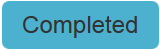 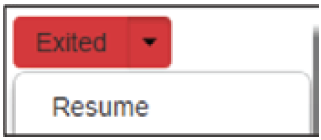 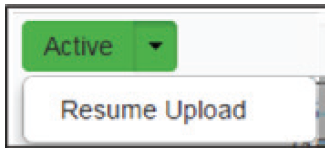 78
Lock Unit at the End of Each Testing Session
Lock the tested unit at the session level
The unit status for students who just completed testing should now be locked and Completed
The unit status for students who were absent should be locked and Ready

Sign out of PAnext 
Do not stop the test session in PAnext until all units are completed by all students
Collect Student Testing Tickets, any accommodated test materials, and used scratch paper
Return the materials to the SAC
Document the return of all secure test materials (used and unused) on the school’s chain of custody form
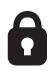 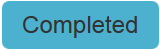 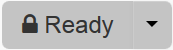 79
Troubleshooting Guidance
When a technology disruption affecting a single student occurs, Test Administrators take the following steps:
Note the time of the disruption
Follow procedures for troubleshooting and support
If the issue persists, move the student to another testing device
Document the situation in writing

When a technology disruption affecting multiple students occurs, Test Administrators take the following steps:
Pause testing
Note the time of the disruption
Follow procedures for troubleshooting and support
Resume testing
Document the situation in writing
80
Troubleshooting Resources
Test Administrator Manual - https://coassessments.com/manuals/
2.4.2 Stops in Testing
Appendix D: TestNav 8 Error Codes and Resolutions
TestNav 8 Online Support Guide
Troubleshooting - https://support.assessment.pearson.com/x/UQUqAQ 
Error Codes - https://support.assessment.pearson.com/display/TN/Error+Codes
81
Error Codes
Error codes are received on a student’s device when TestNav identifies an issue. Examples:
1001: “Your test has been saved. Please notify your test administrator.”
This is an Early Warning System initial message, which does not indicate the issue, so another error code will follow
1009: “Unable to download test content”
Network connection issue between the testing device and Pearson servers 
3005: “TestNav has detected that another application attempted to become the active window…”
Could be caused by pop-ups in the background or power saving features
TestNav exits the test and displays the following errors when a student types certain key combinations while testing – the test must be resumed before the student can sign in again:
3020: “TestNav has detected that Command+Option+Esc has been typed...”
3022: “TestNav has detected that Ctrl+Alt+Del has been typed...”
8026: “Unable to connect to the proctor caching computer. Please contact your administrator.”
Network connection issue between the testing device and the local proctor caching device
82
Error Codes – Next Steps
Resume the student’s test in PAnext
Have the student log in again on the same testing device
Do not move the student to another testing device unless the student safely exits the test using the “sign out” feature in TestNav
If the same error occurs repeatedly, or if the same error is affecting multiple students, contact the Technology Coordinator
Full searchable directory of error codes: https://support.assessment.pearson.com/display/TN/Error+Codes
83
Common Errors – 9059
9059: “The username or password you entered is incorrect.”
If the username and password being used are accurate, the student may be on the incorrect login page
 “Colorado”
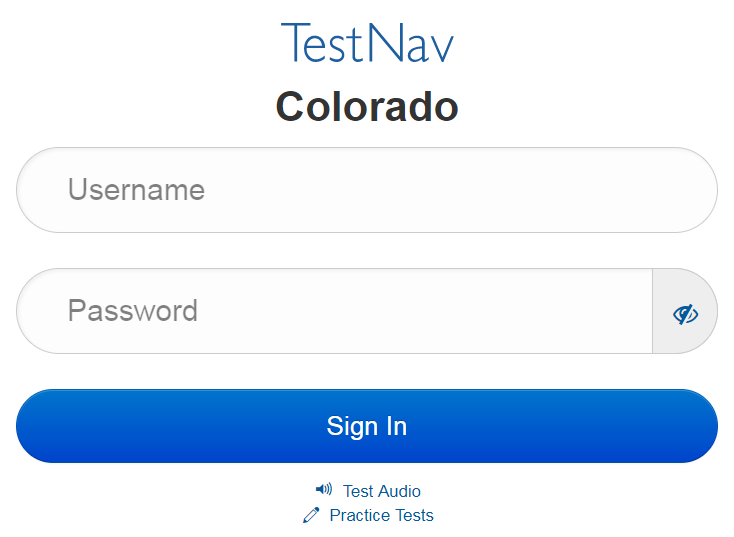 84
TestNav
Note: The Sign In page should say “Colorado” above the Username and Password fields. If it doesn’t, click the User Icon and select “Choose a different customer”.
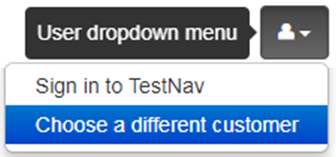 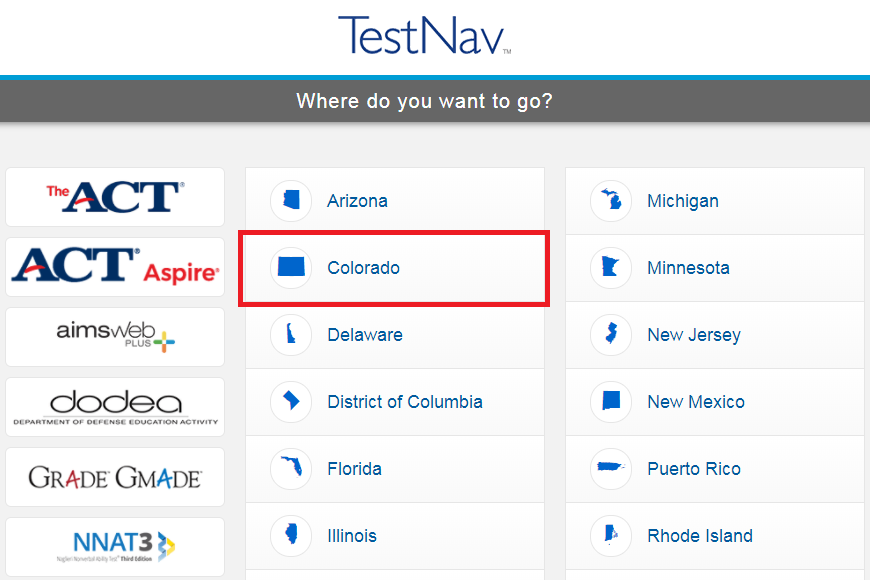 85
Issues with Individual Items
If a student reports that an item is not functioning or does not have an answer space:
DO NOT read the item
For items not displaying properly, instruct the student to go to the next item and then return to the item 
Note:
Content area
Grade level
Form number
Unit number
Item number
Test format
Provide information to the SAC 
Wording from the test must NEVER be included verbally or in writing
The SAC will contact the DAC and Pearson
86
After Testing
87
Tasks to Complete after Testing
After each unit is administered:

Ensure all materials are returned to the SAC
Test Administrator Manual
Student Testing Tickets
School-supplied mathematics reference sheets and grade 11 science periodic tables
Calculators (if applicable)
Calculators are not used for math grades 3-5
Used and unused scratch paper
Headphones
Report any testing irregularities or security breaches to the SAC, including missing materials
After all units of a test are completed, stop test sessions in PAnext
88
Stop Test Session after Last Unit
Once all students are in Completed or Marked Complete status for all units, the test session can be stopped











If any units for any students need to be Marked Complete, inform the SAC. A reason for marking complete must be provided to the SAC; however, this does not automatically invalidate a test.
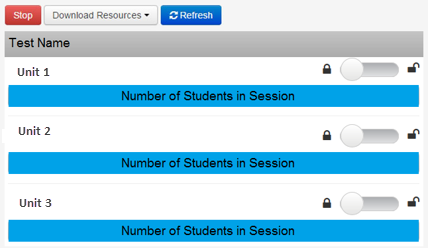 89
Resources and Support
90
PearsonAccessnext Landing Page
https://co.pearsonaccessnext.com
Sign in to manage online test sessions
Includes links to:
Colorado Assessments Portal
Student and Educator Resources
(practice tests)
Customer Support
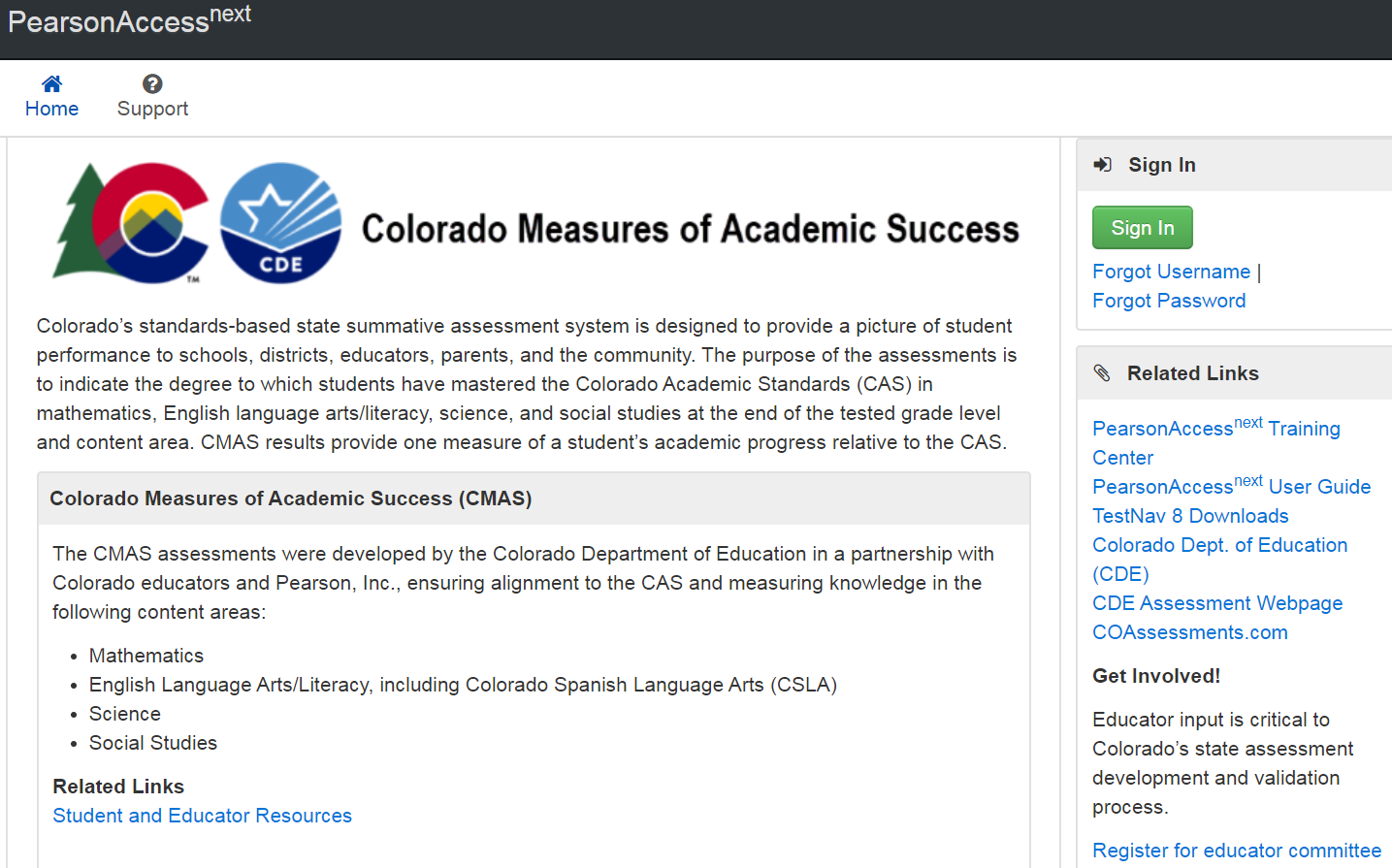 91
Colorado Assessments Portal
https://coassessments.com/
PearsonAccessnext 
Links to the live and training site
Technology Setup
Technology Guidelines
Manuals and Training
CMAS and CoAlt Procedures Manual
CMAS Test Administrator Manuals
Computer-based Testing
Paper-based Testing
Spanish SAY Directions
CoAlt Test Administrator Manual
Training Videos
Additional Documentation
Practice Resources
TestNav 8 Tutorials
Computer-based Testing CPRs
Paper-based Testing CPRs
CPR Scoring Guides and Rubrics
Data Resources
File Layouts
Reporting Resources
Interpretive Guide
Spanish Report Shells and PLDs
Educator Involvement
Register for educator committee development meetings
Parents and Guardians
Score Report Resources
Documents and Forms
Policy Documents
Before, During, and After Testing forms and guidance
Get Involved!
92
Customer Support
Contact Support for assistance with:
Navigating PearsonAccessnext
Navigating the Training Site
Setting up test sessions
Managing test sessions
Troubleshooting error codes
Accessing resources
Managing user IDs and passwords
93
Communication
If an issue is experienced and guidance and support are needed, go through the proper channels (including if a student submits final answers prematurely)

Test Administrator contacts School Assessment Coordinator (SAC)
SAC contacts District Assessment Coordinator (DAC)
DAC contacts CDE
NOTE: Submitted units will not be re-opened as students have to go through multiple steps and confirmations before their status changes to Completed.
94
Security Agreement Form
Sign the Security Agreement form for 
Spring 2024 CMAS and CoAlt: Math, ELA, and Science



Return the signed form to the SAC.
http://www.cde.state.co.us/assessment/cmas_coalt_securityagreement
95
Get Involved!
Educator input is critical to Colorado's state assessment development and validation process
Educators may sign up to serve on committees related to the following state assessments: 
CMAS: Science, Mathematics and English Language Arts/Literacy (ELA), including Colorado Spanish Language Arts (CSLA)
CoAlt: Science
Join the Colorado Educator Pool for assessment development committee selection
http://coassessments.com > Educator Involvement
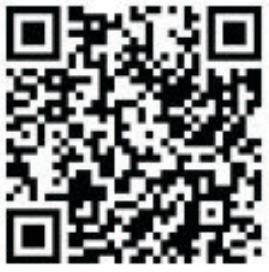 96
Thank you!
97